Genetics and Genome Evolution (GGE)Bioinformatics for GenomicsLecture series 2022
Sven Bergmann
Department of Computational Biology
(Sven.Bergmann@unil.ch)
Bioinformatics for GenomicsOverview / Schedule
28 March 2022, 08:00-9:15: Lecture 1: "RNA-seq & DE" (Sven)
28 March 2022, 09:30-10:30: Tutorial 1: "RNA-seq & DE" (Anneke)
28 March 2022, 10:45-12:00: Lecture 2: "Clustering" (Sven)
29 March 2022, 08:00-9:00: Tutorial 2: "Clustering" (Alex)
29 March 2022, 09:15-10:45: Lecture 3: "More seq-data" (Sven)
29 March 2022, 11:00-12:00: Tutorial 3: "More seq-data" (Daniel)
     
4 April 2022, 14:00-18:00: ”Flipped classroom discussing exercises”

5 April 2022, 8:00-9:30: Lecture 4: "Biological Networks" (Sven)
5 April 2022, 10:00-11:30: Tutorial 4: "Biological Networks" (Daniel)
6 April 2021, 8:00-9:30: Lecture 5: "Advanced clustering" (Sven)
6 April 2021, 10:00-11:30: Final Session: "Wrap-up & feedback" (all)
What will you learn?
Analysis of gene expression data 
What information do you get from RNA-seq?
How to do a simple differential expression analysis? 
How to correct for multiple hypotheses testing?
How do use some standard tools for large-scale data analysis (PCA, SVD, clustering)?
How to perform functional enrichment analysis (given known gene sets)?
 
Analysis of epigenetic data and integrative analysis
What information do you get from CHIP-seq (and similar techniques)?
What do you learn from HiC data on chromatin structure?
How to perform integrative analysis with gene expression data?
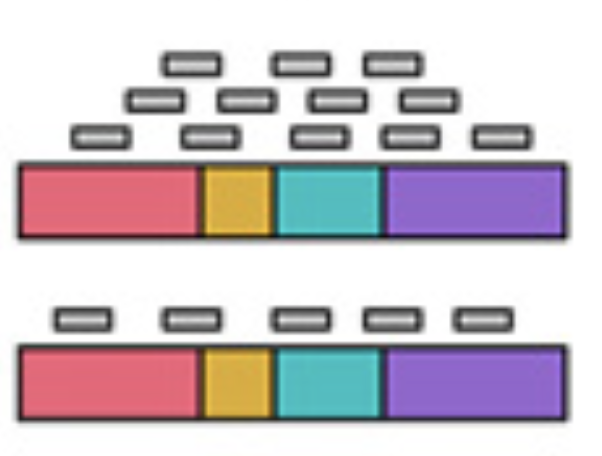 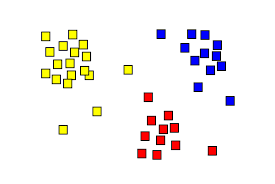 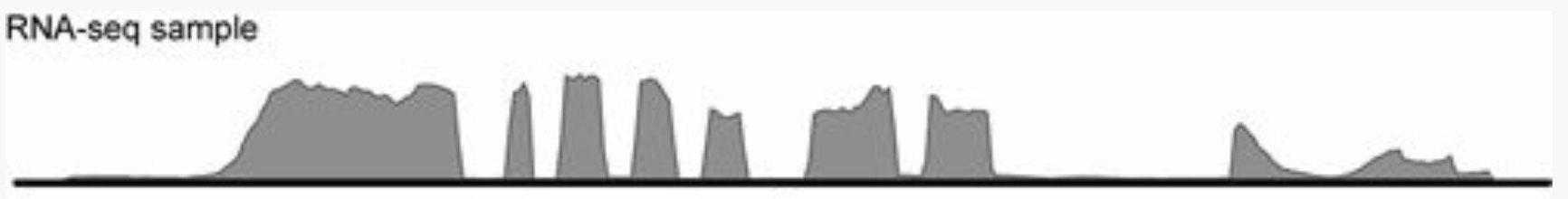 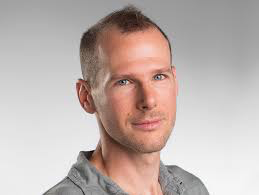 Module on GWAS
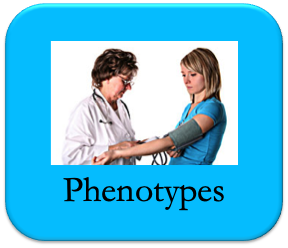 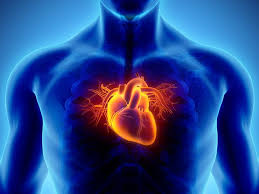 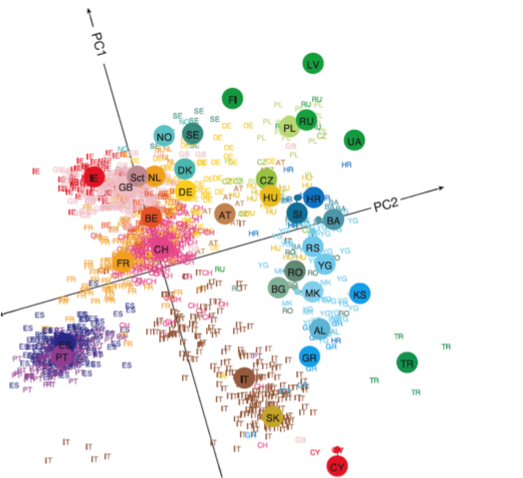 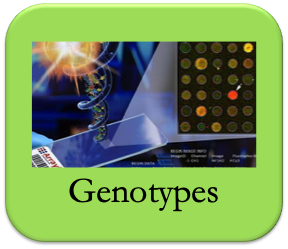 PCA
GWAS
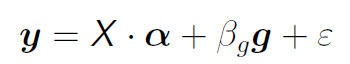 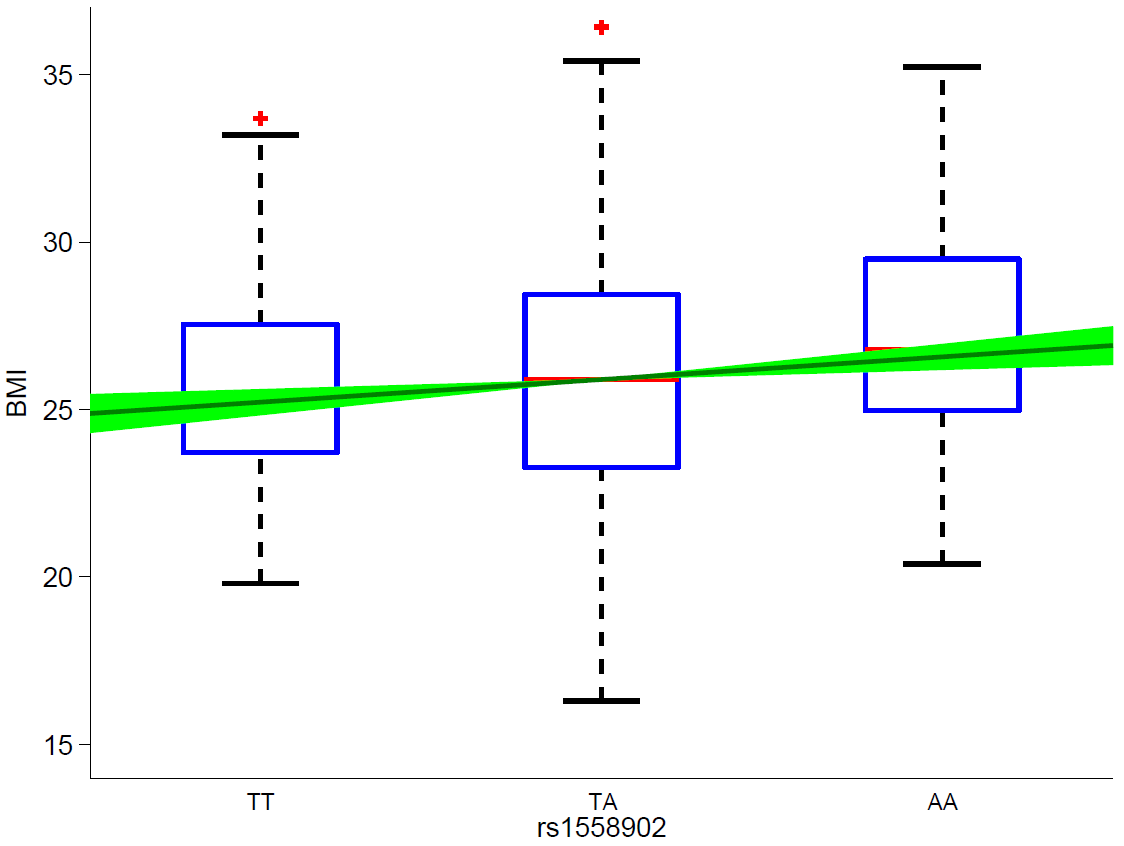 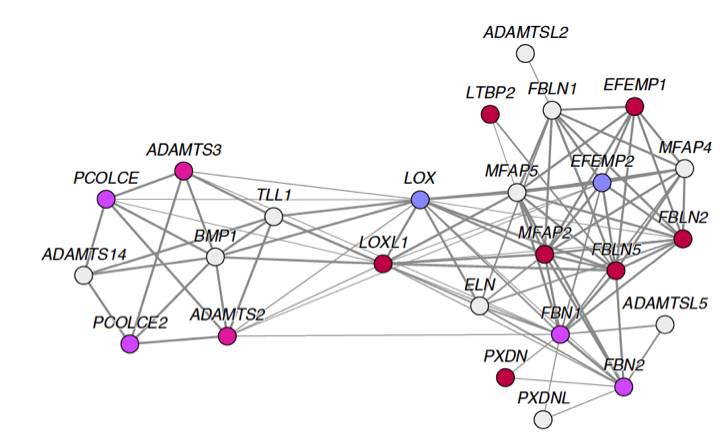 Network
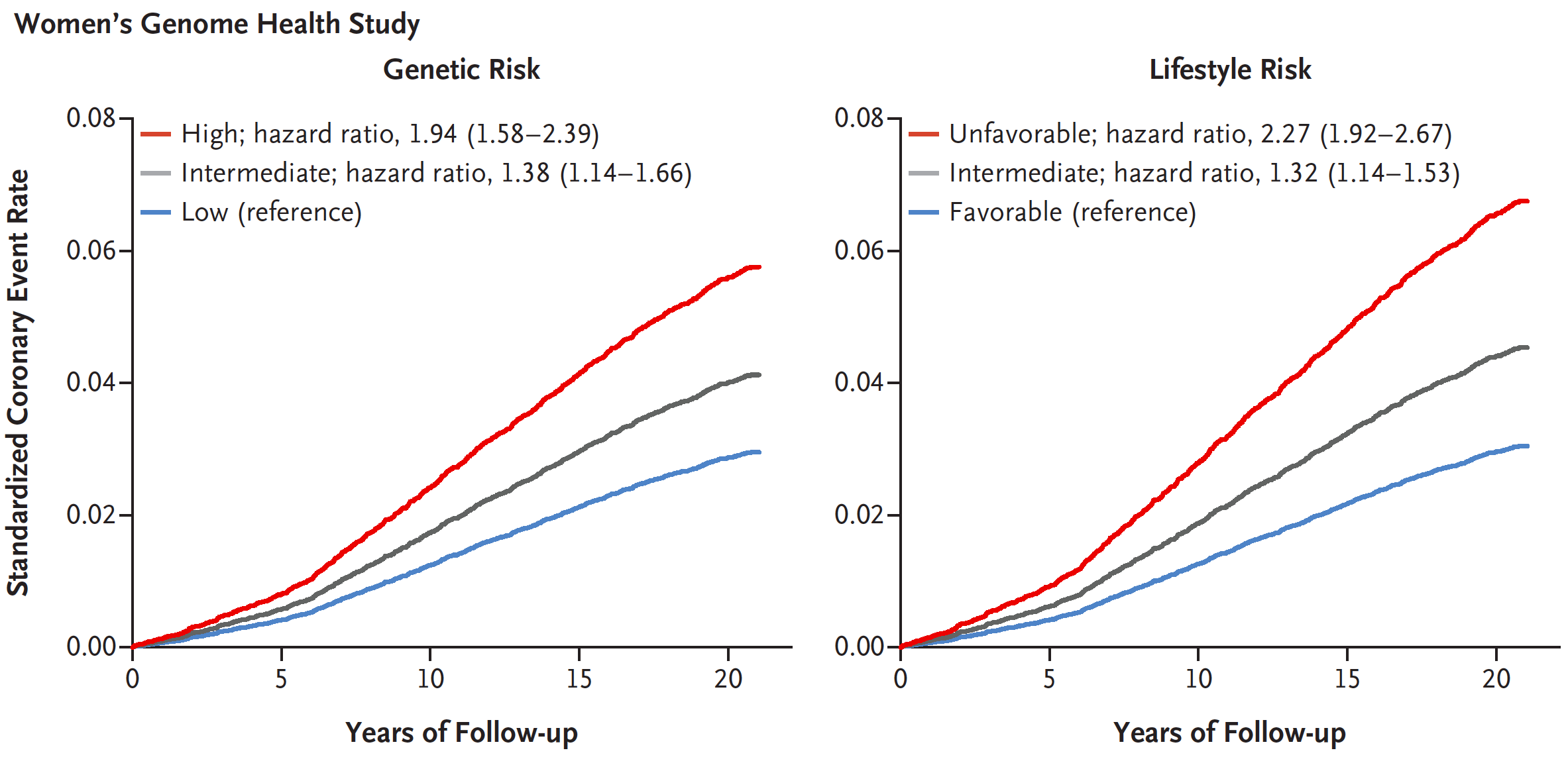 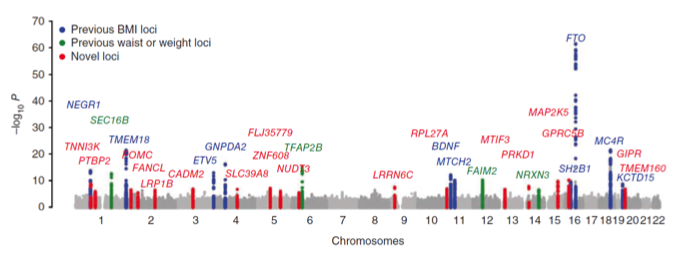 Genetic
Risk
Score
Genetics and Genome Evolution (GGE)Bioinformatics for GenomicsLecture 1: RNA-seq & DE
Sven Bergmann
Department of Computational Biology
(Sven.Bergmann@unil.ch)
What is gene expression?
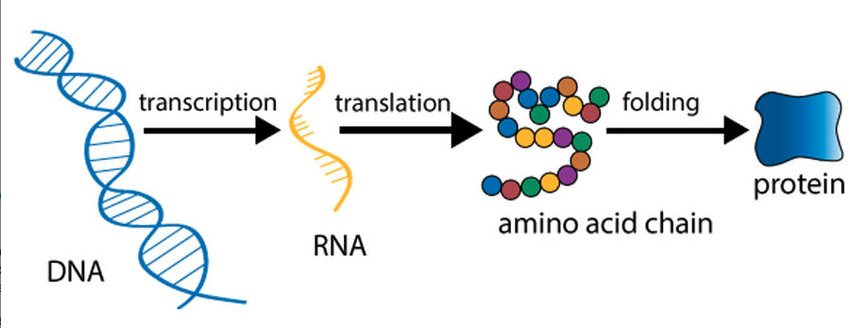 Where is gene expression?
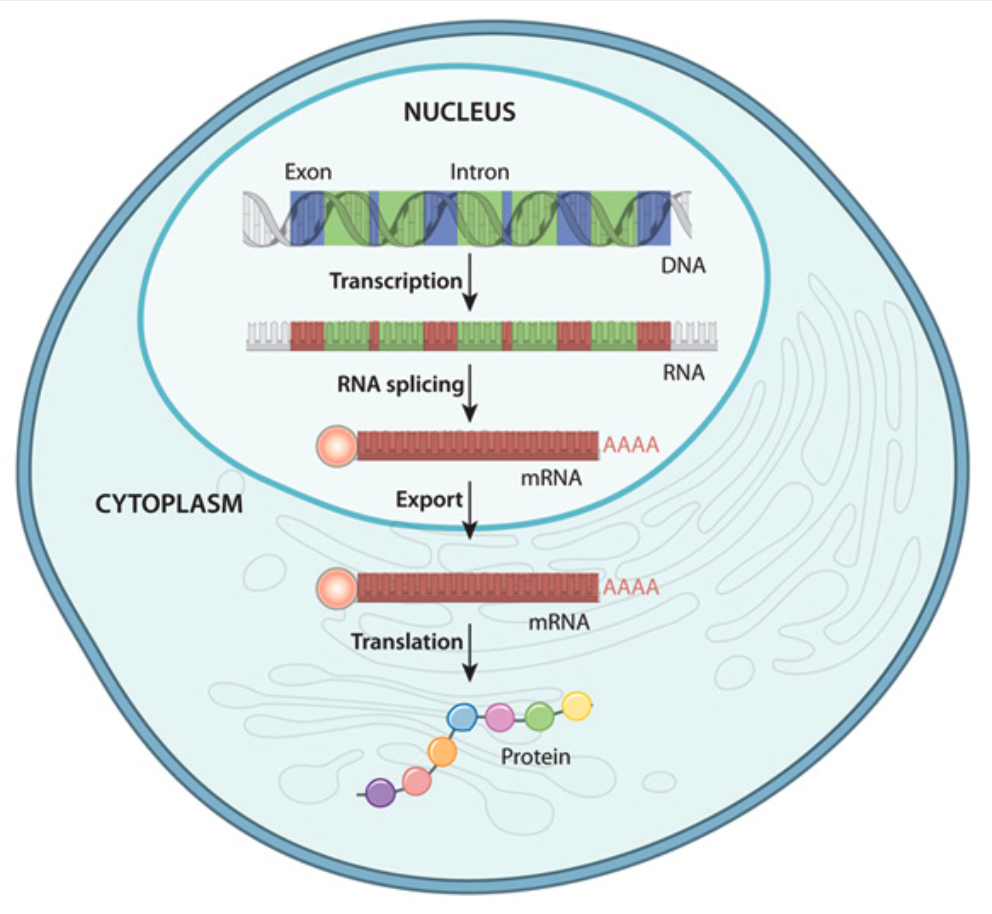 How to measure gene expression?
Northern Blot:		Single genes

RT-PCR:					Multiple genes

Microarrays:			Whole genomes

RNA-seq:				Whole genomes+
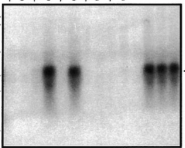 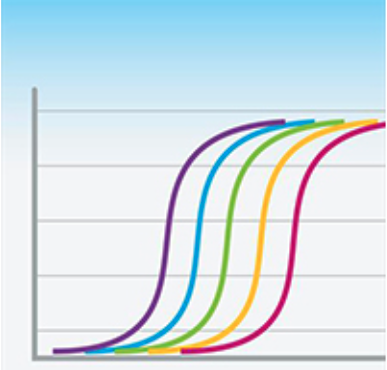 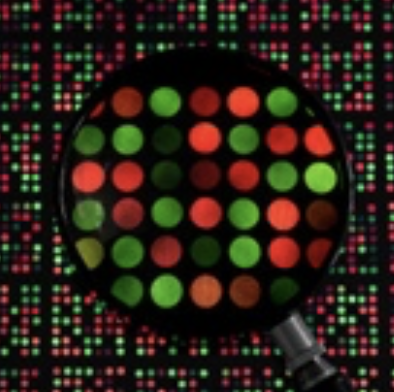 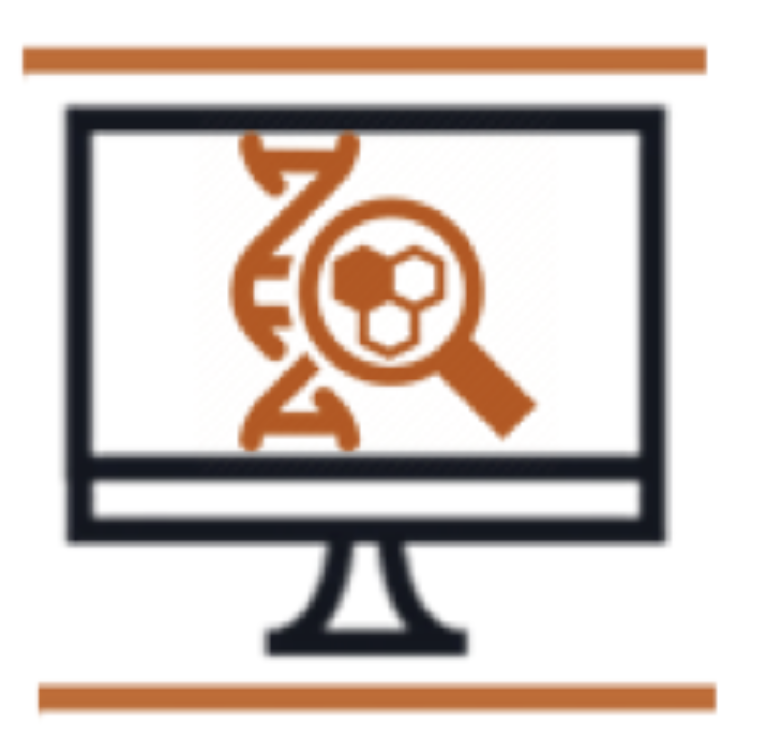 Microarrays
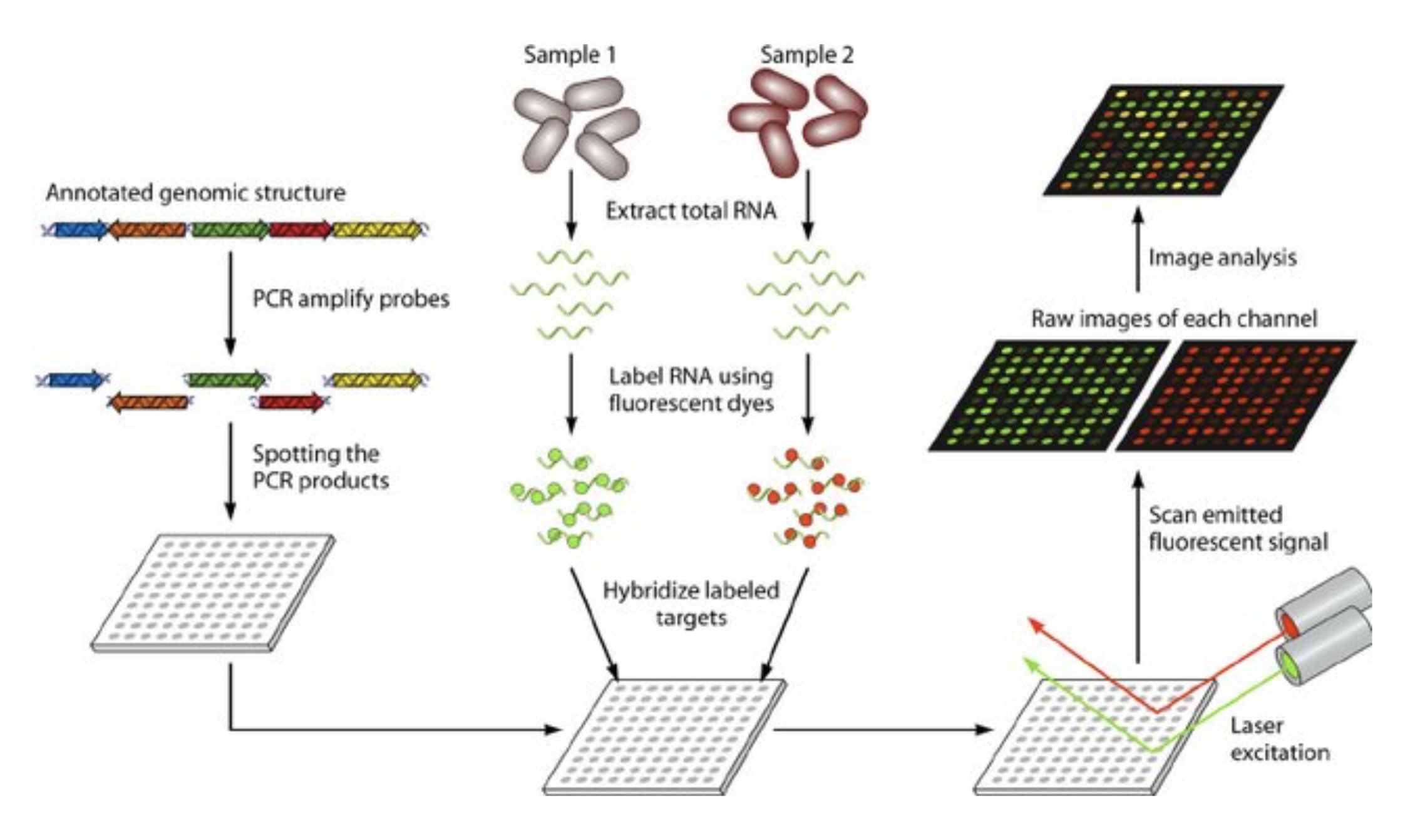 Microarrays
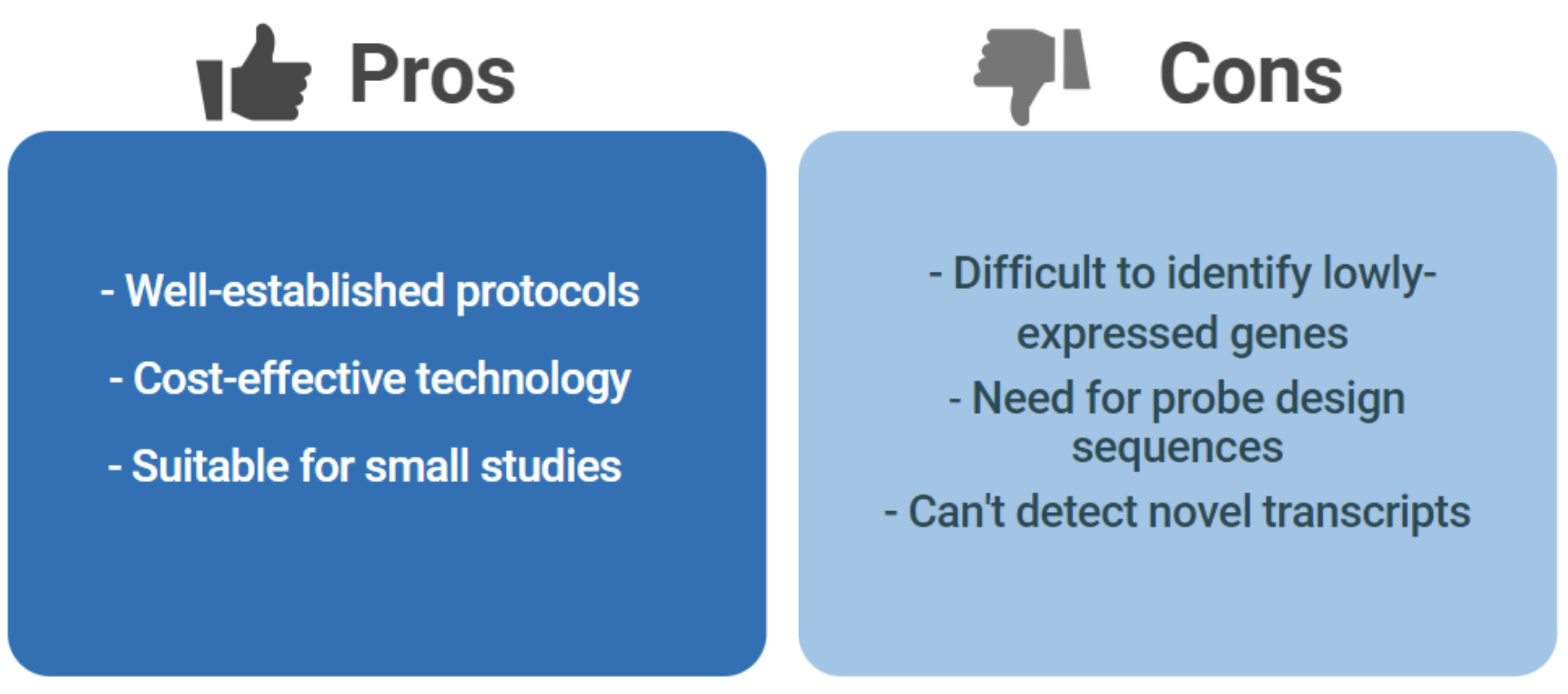 RNA seq
RNA quantification using 
next generation sequencing (NGS)
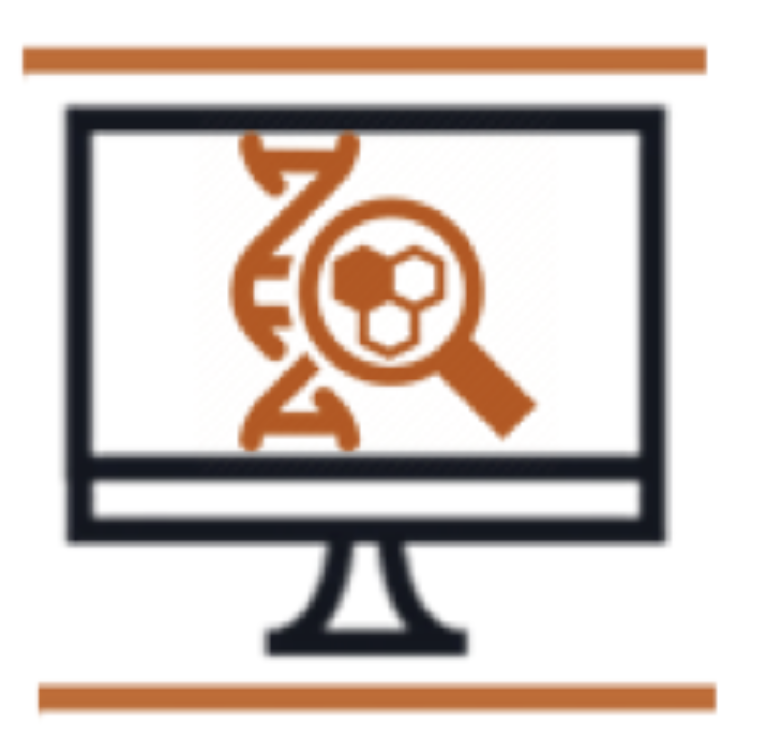 NGS platforms
Oxford Nanopore:
direct, electronic analysis of single molecules
The future?
Illumina:
sequence by synthesis
market leader
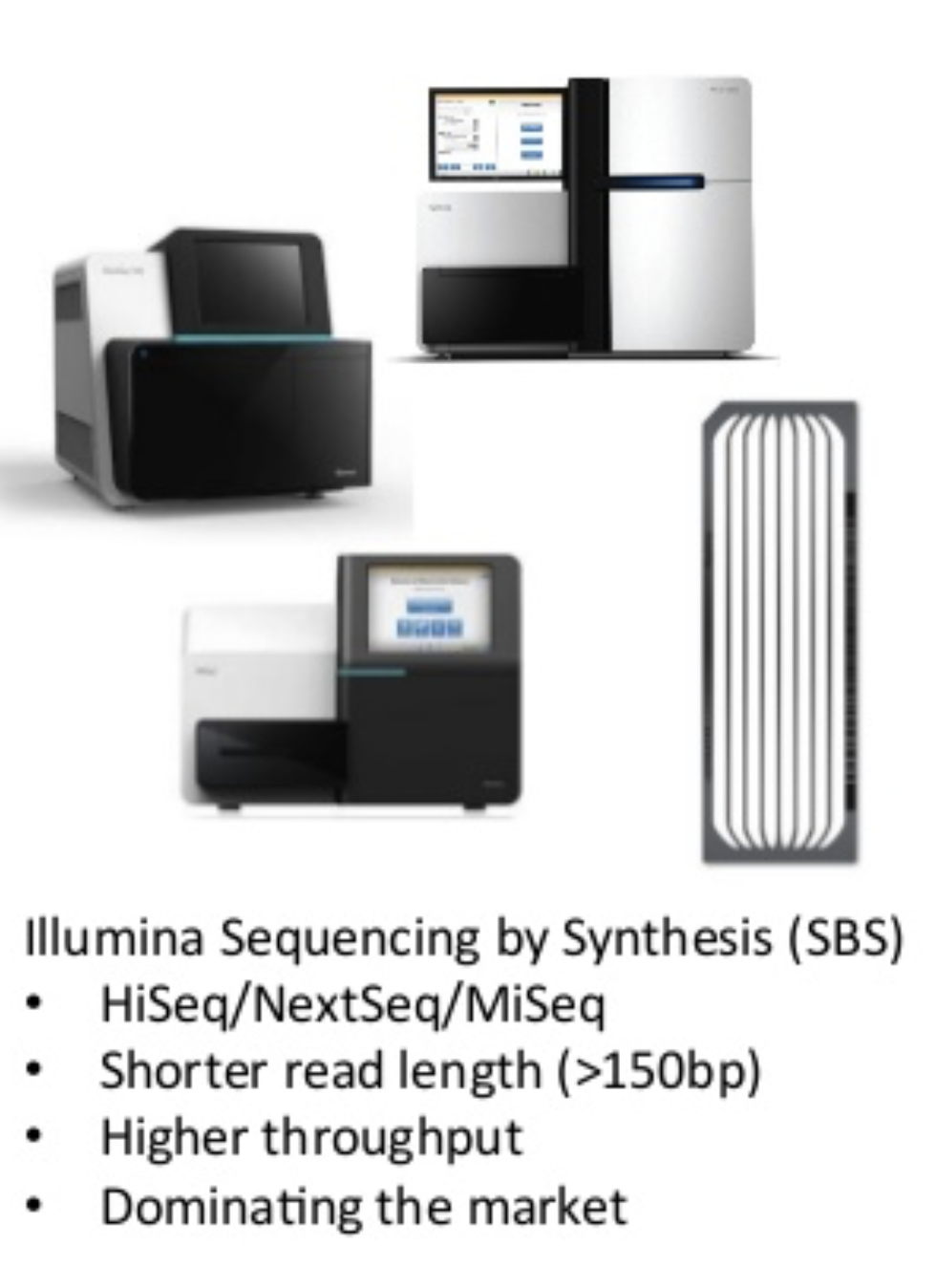 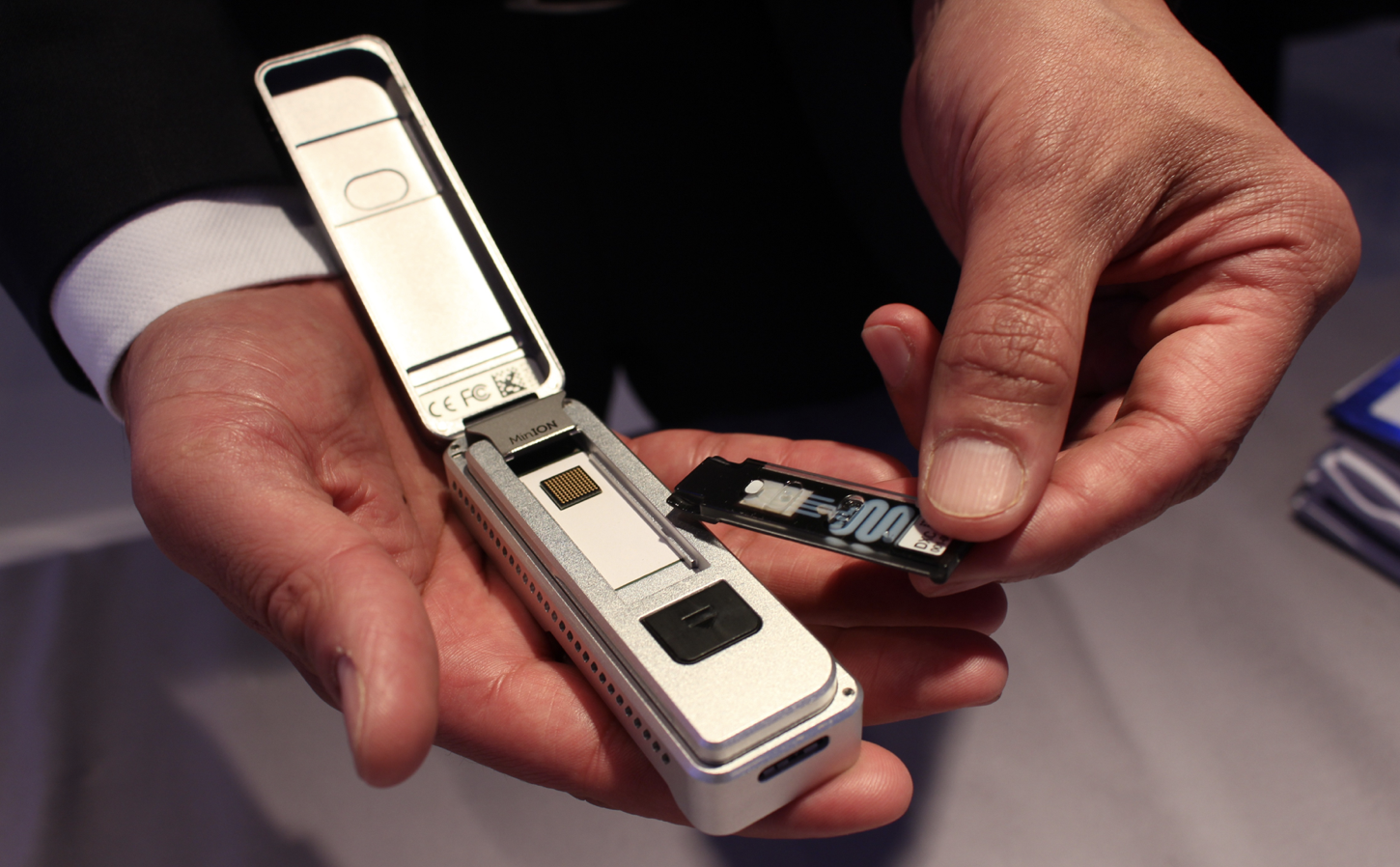 Illumina products:
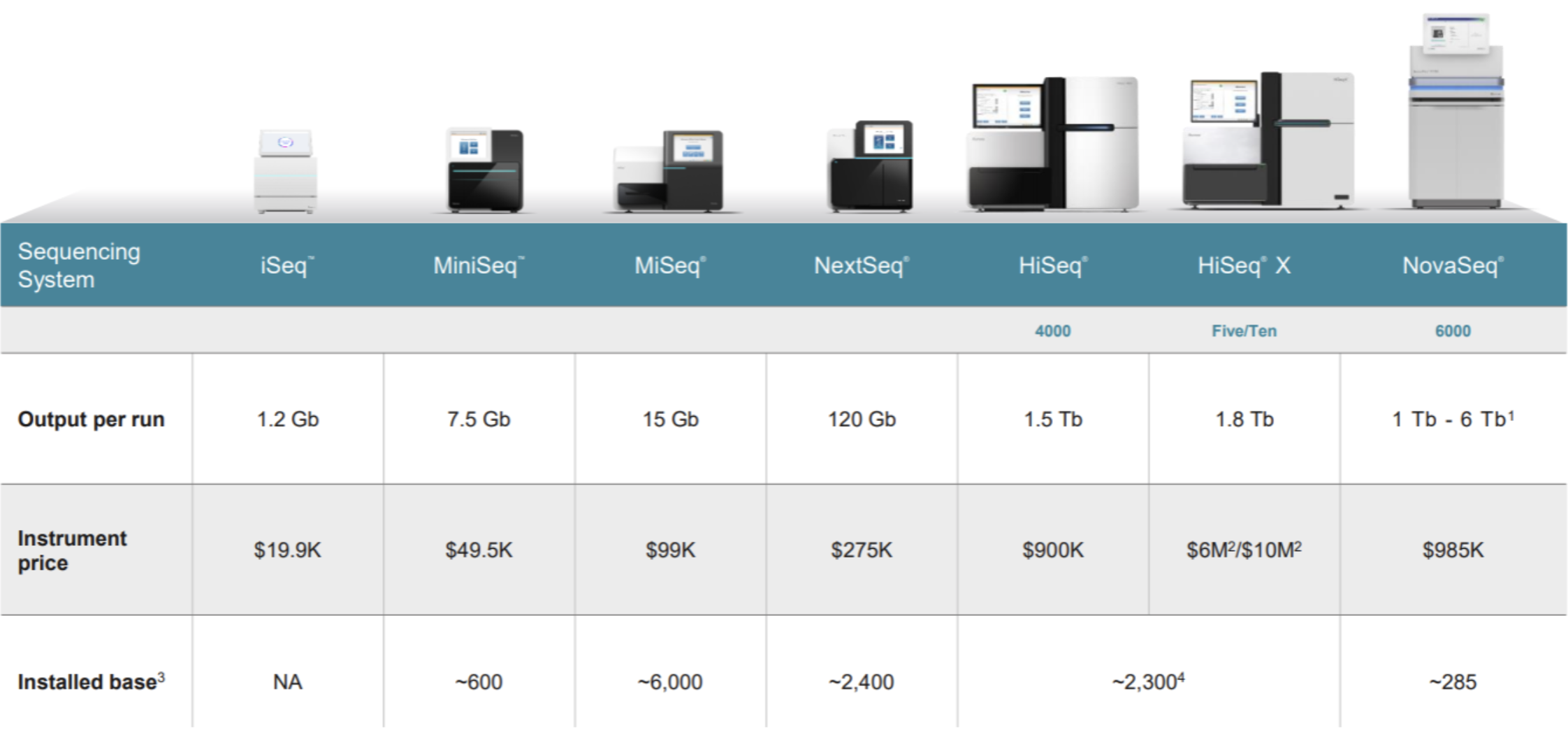 Illumina procedure:
Three basic steps:
 Amplify
 Sequence
 Analyze
Illumina amplification:
The process begins with purified DNA (cDNA when analyzing RNA).

The DNA gets chopped up into smaller pieces and given adapters, indices, and other kinds of molecular modifications that act as reference points during amplification, sequencing, and analysis. 

The modified DNA is loaded onto a specialized chip (“flow cell”) where amplification and sequencing will take place. 

Along the bottom of the chip are hundreds of thousands of oligonucleotides (short, synthetic pieces of DNA). 

They are anchored to the chip and able to grab DNA fragments that have complementary sequences. Once the fragments have attached, a phase called cluster generation begins. This step makes about a thousand copies of each fragment of DNA.
Cluster generation
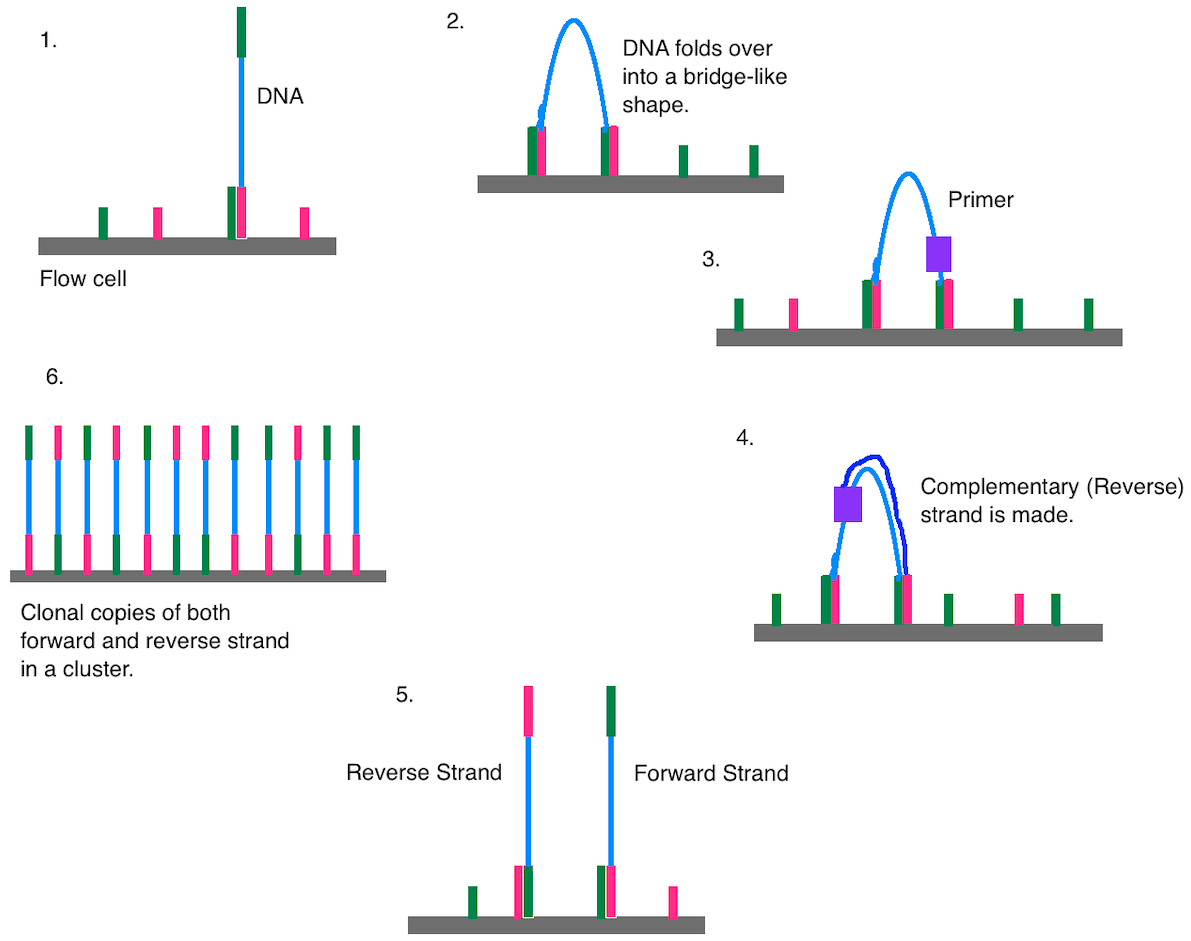 Cluster generation
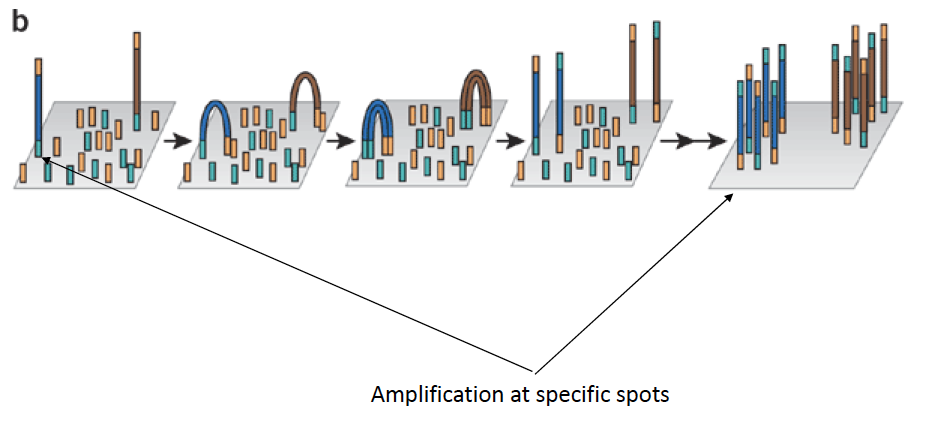 Illumina sequencing:
Primers and modified nucleotides enter the chip. These nucleotides have reversible 3' blockers that force the polymerase to add on only one nucleotide at a time as well as fluorescent tags. 

After each round of synthesis, a camera takes a picture of the chip. A computer determines what base was added by the wavelength of the fluorescent tag and records it for every spot on the chip. 

After each round, non-incorporated molecules are washed away. A chemical deblocking step is then used in the removal of the 3’ terminal blocking group and the dye in a single step.
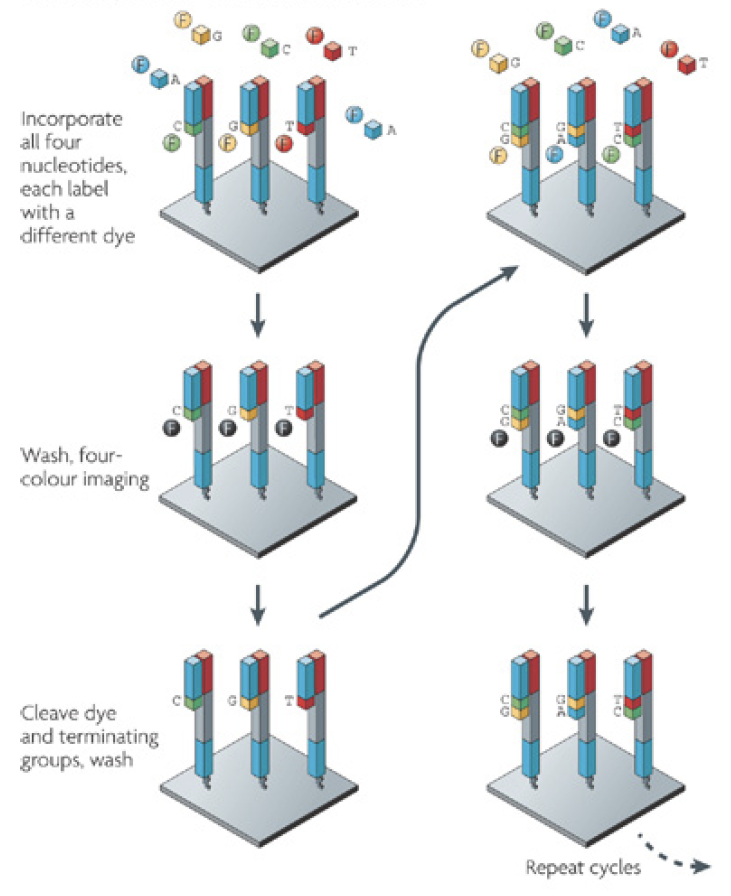 Illumina sequencing:
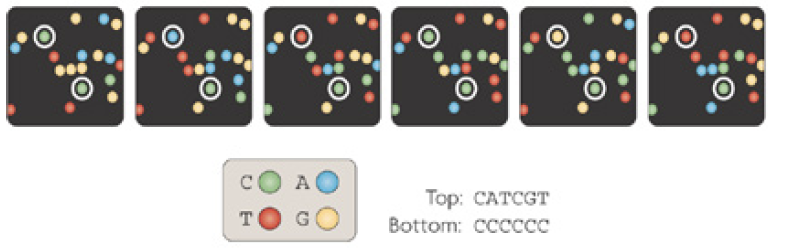 Massive image processing to generate the sequence
Illumina short reads analysis:
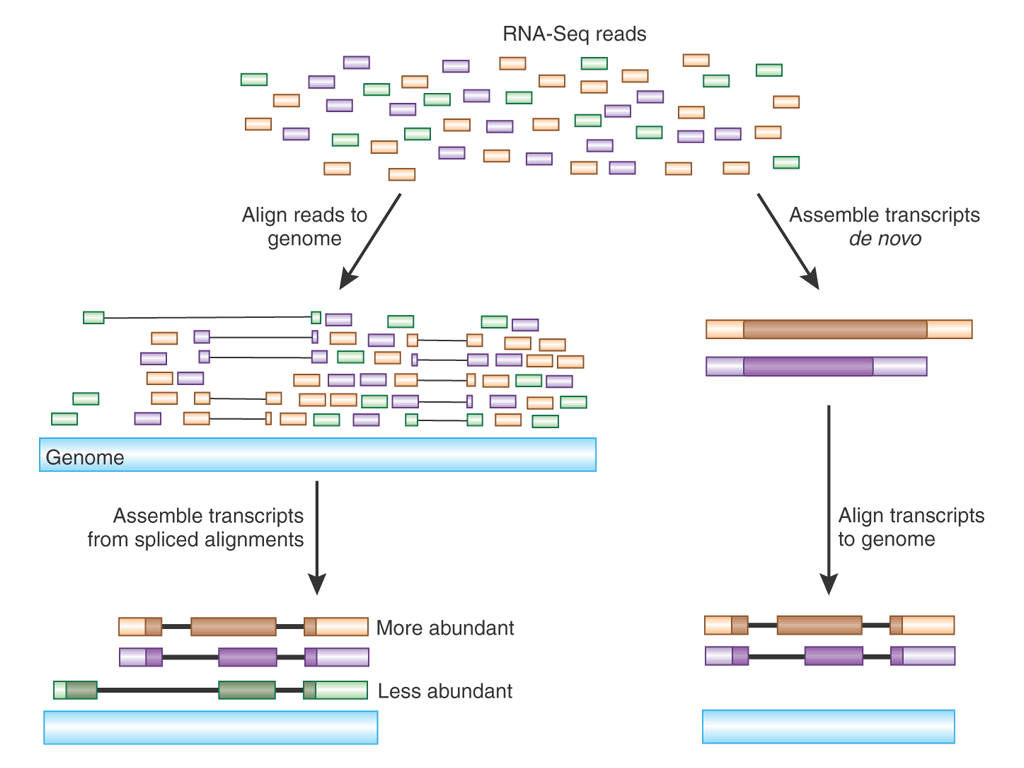 Detecting splice variants:
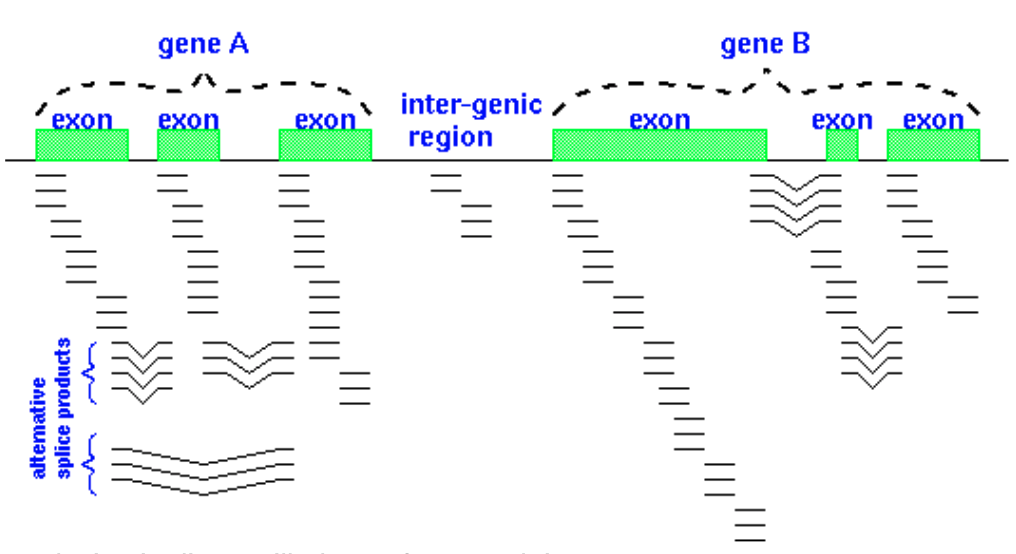 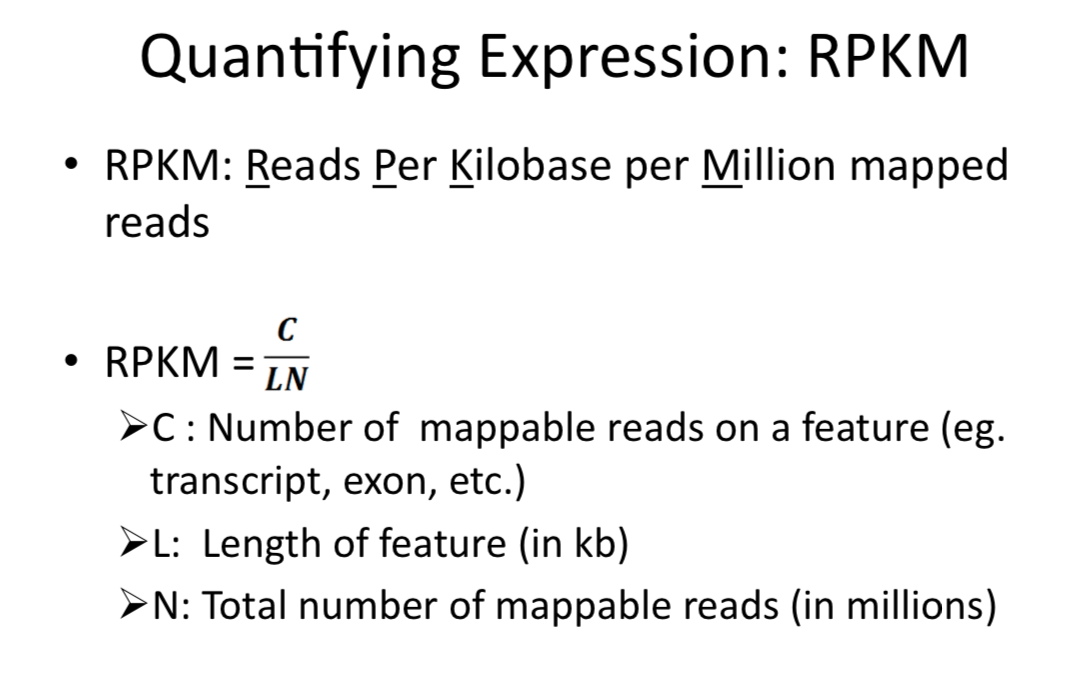 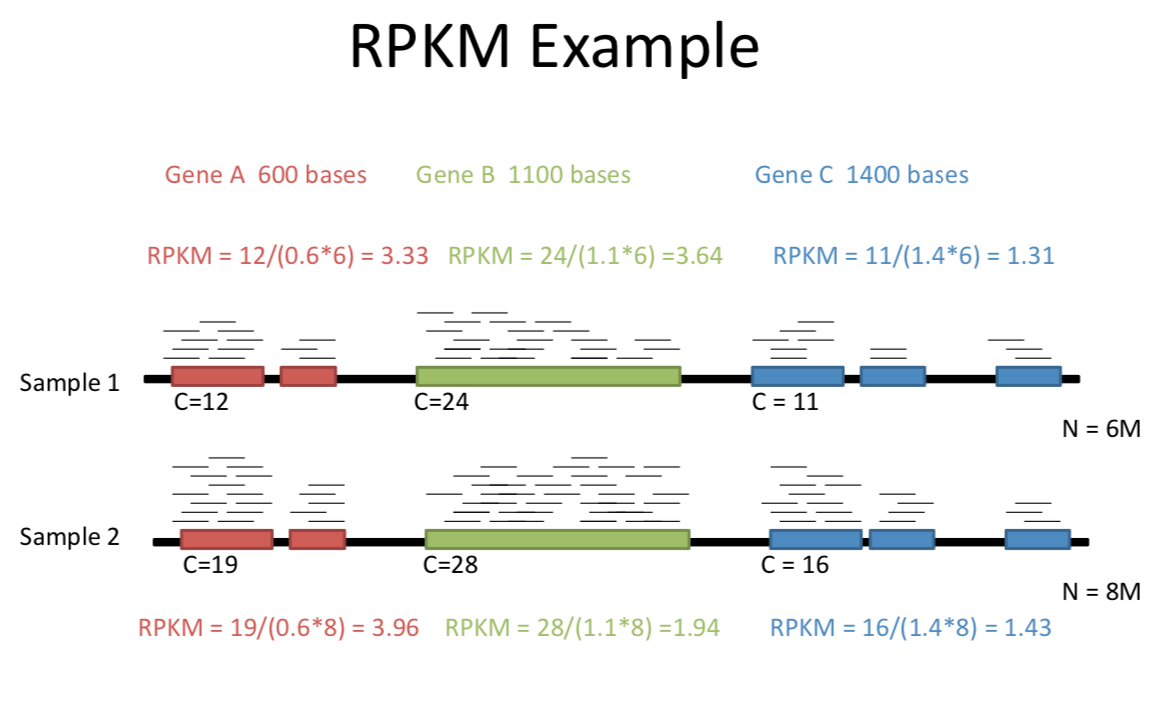 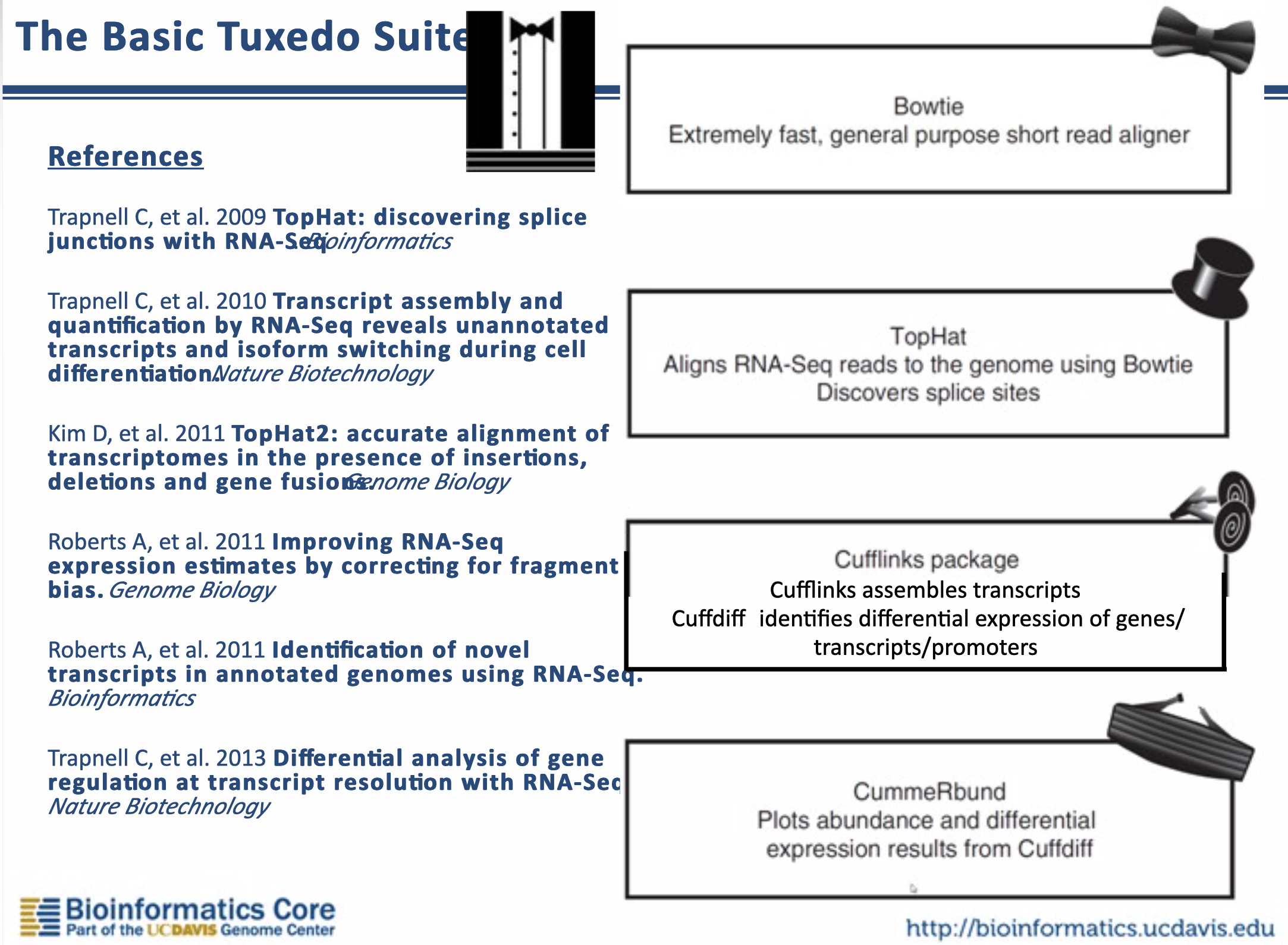 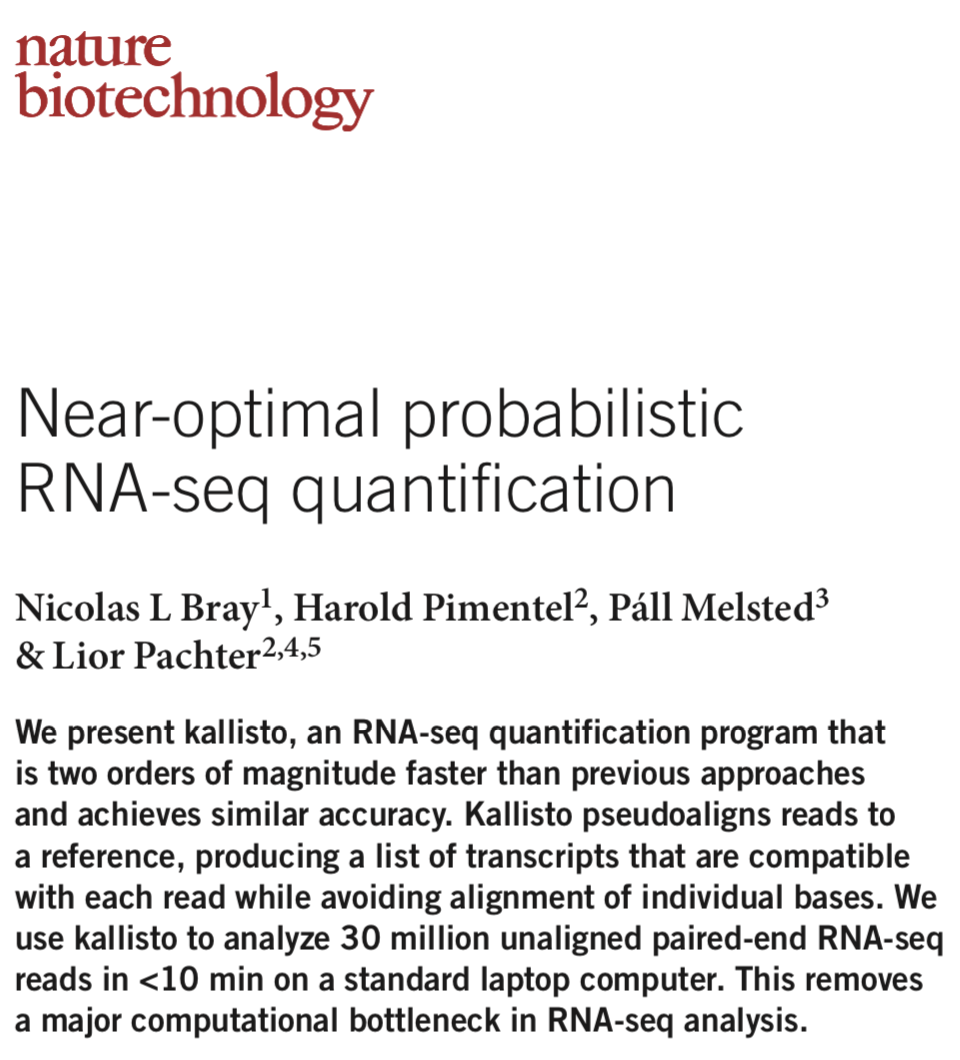 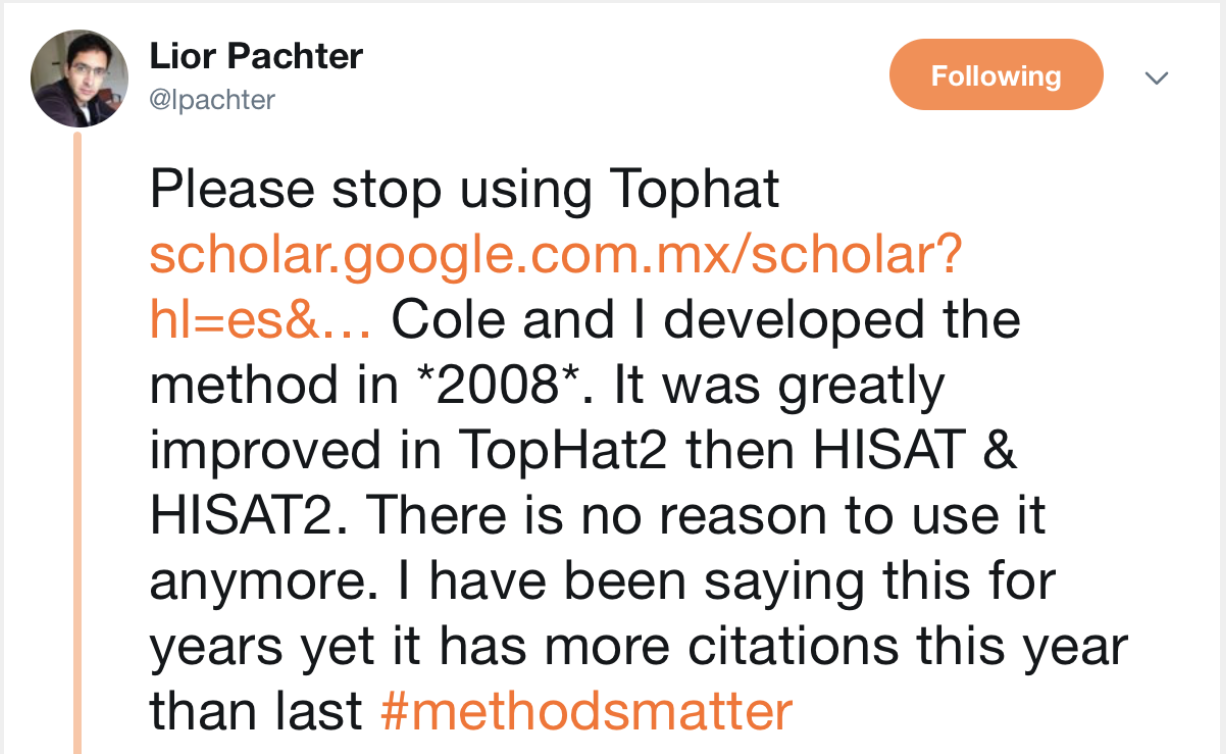 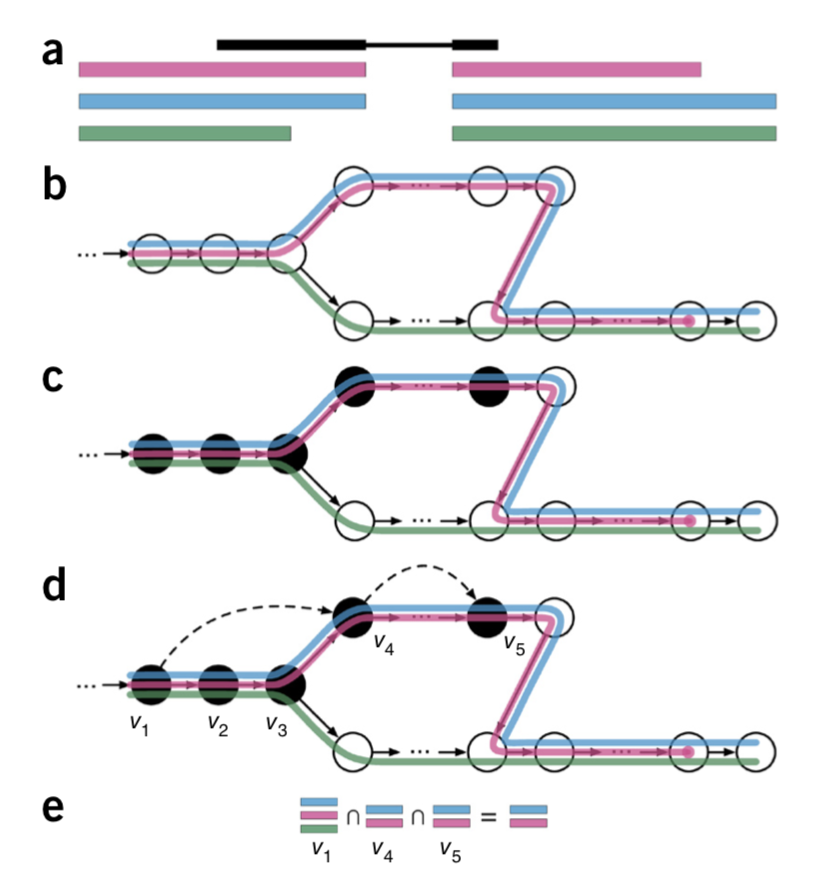 RNAseq vs microarrays
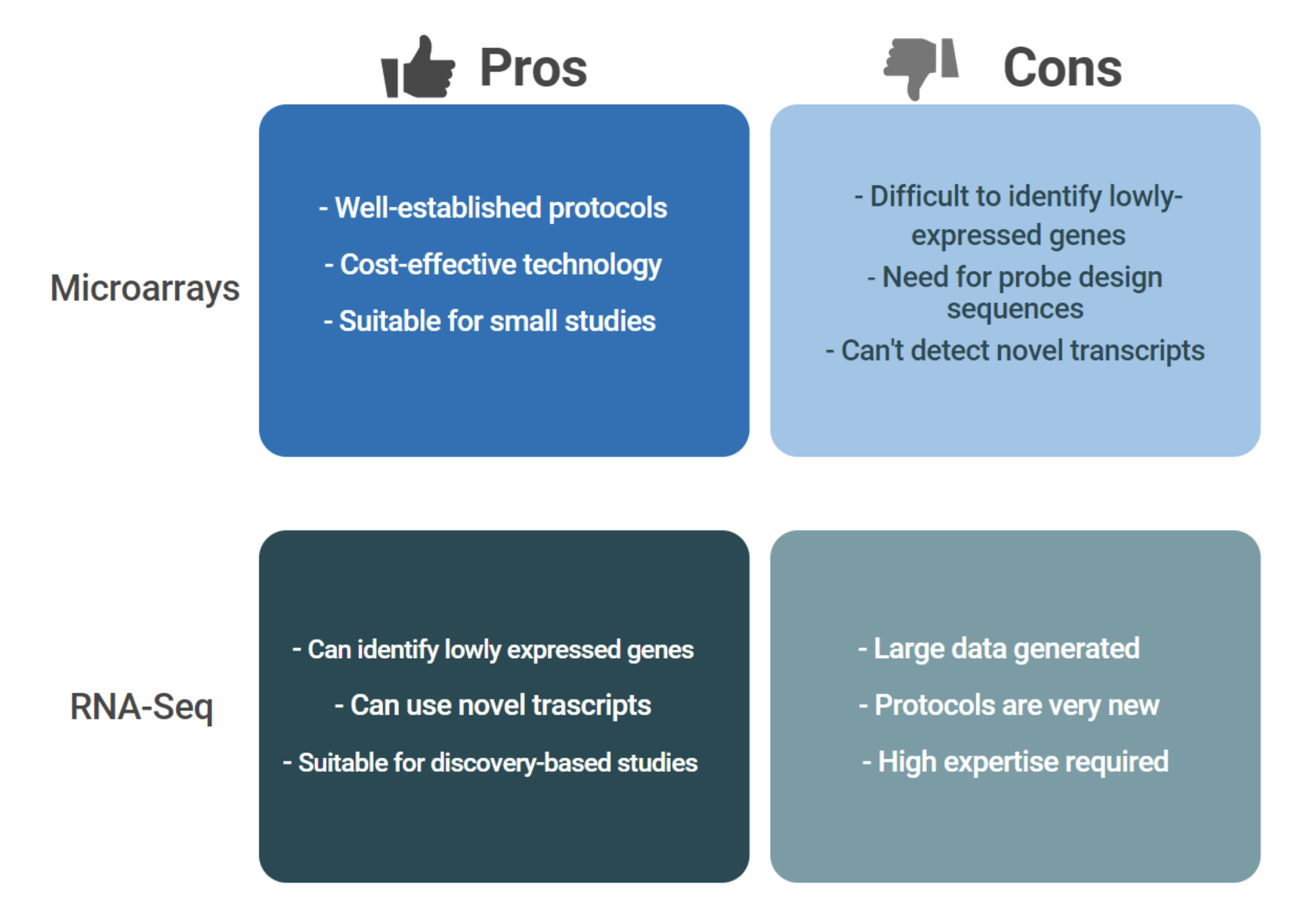 What is RNA-seq good for?
RNA-seq uses NGS to reveal the presence and quantity of RNA in a biological sample at a given moment:
quantifies mRNA, as well as long-non-coding RNA
can quantify de-novo transcripts
facilitates the ability to look at alternative gene spliced transcripts
can quantify small RNA, such as miRNA, tRNA
Applications
Differential gene expression analysis
What is the genome-wide response of the transcriptome when challenge with  some “test” as compared to a “control”?

When using microarrays this could be done in a single experiment:
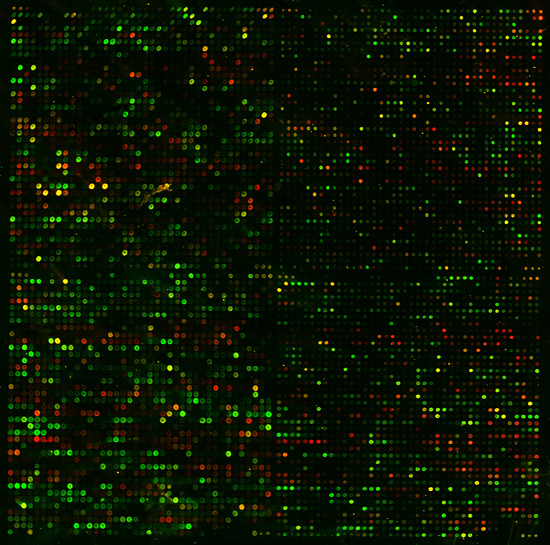 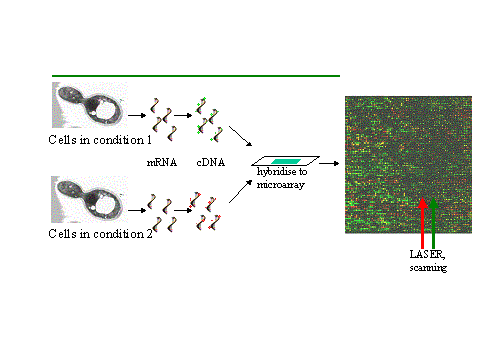 control
test
Better experimental design: Replicates for both test (T) and control (C) group
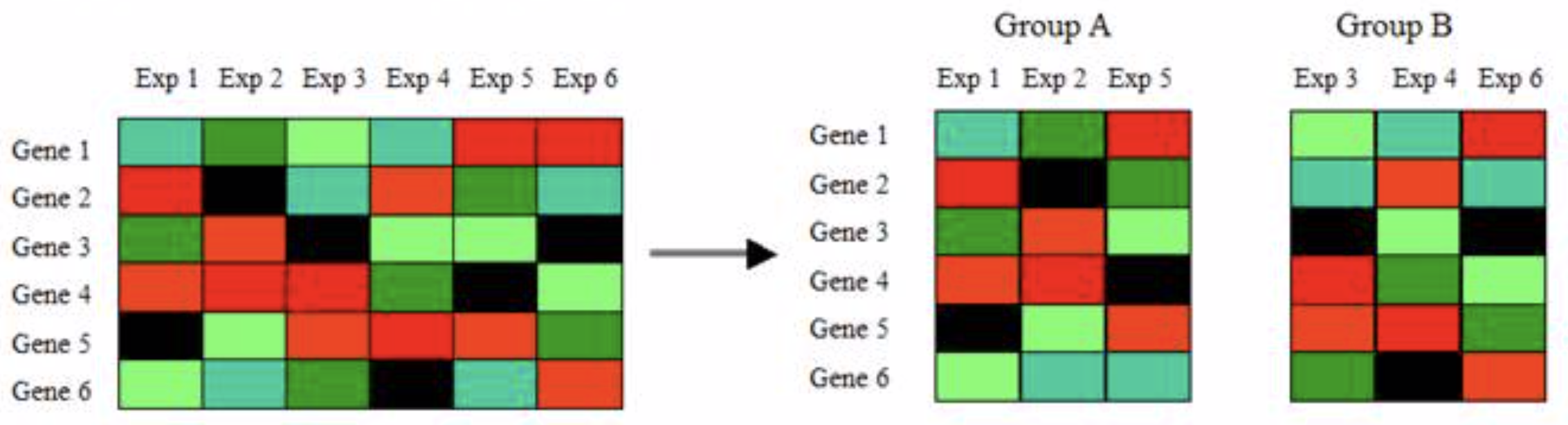 Test
Control
Which genes are expressed differently in the two groups?
Simplest approach: t-test
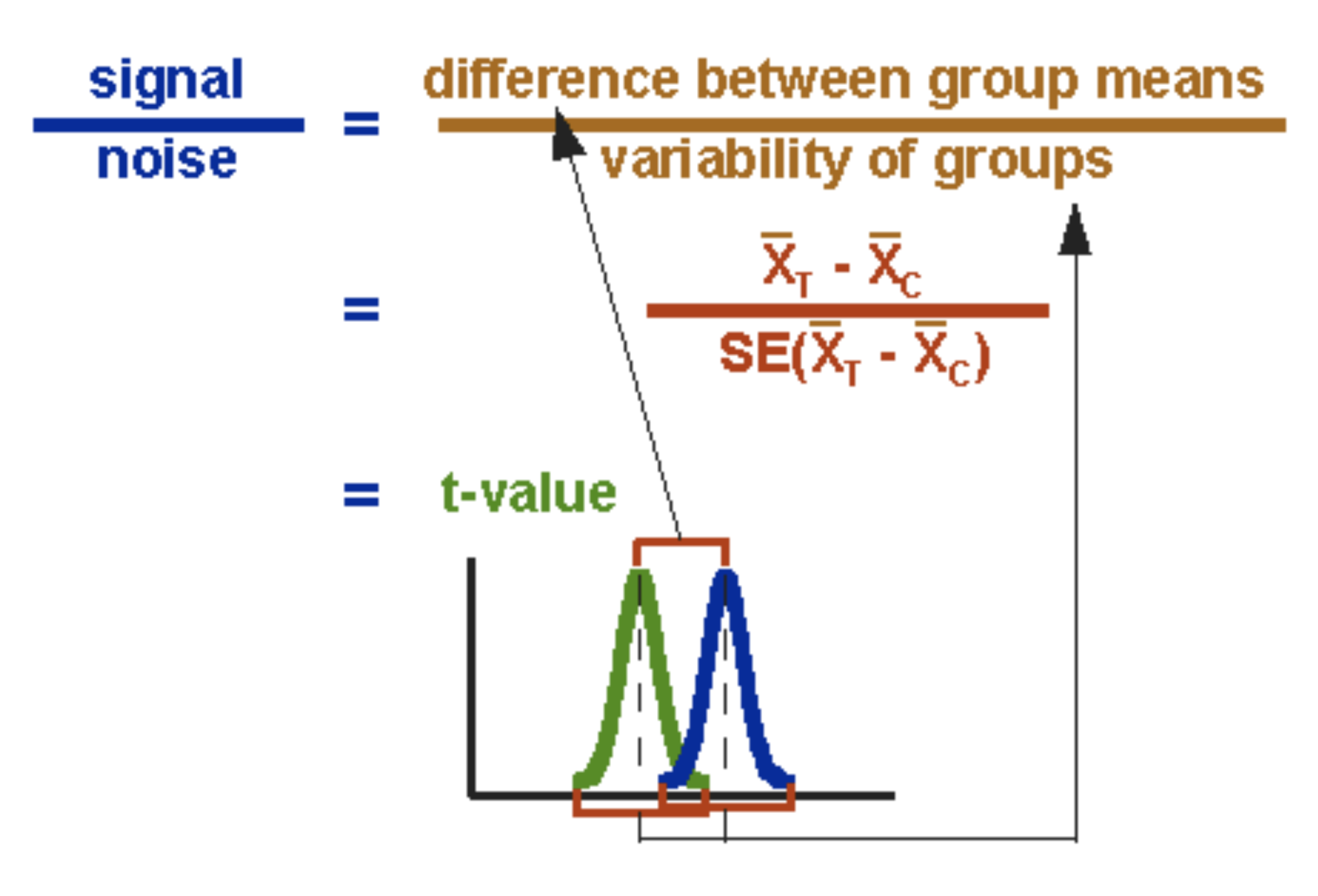 t-statistic: difference between means in units of average errorSignificance can be translated into p-value (probability) assuming normal distributions
http://www.physics.csbsju.edu/stats/t-test.html
Same difference in mean, 
but different variance
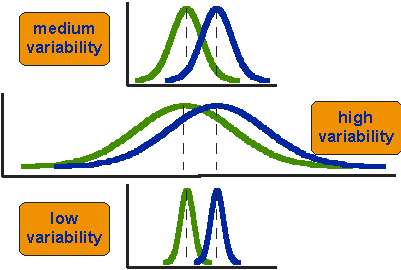 Quantifying Significance
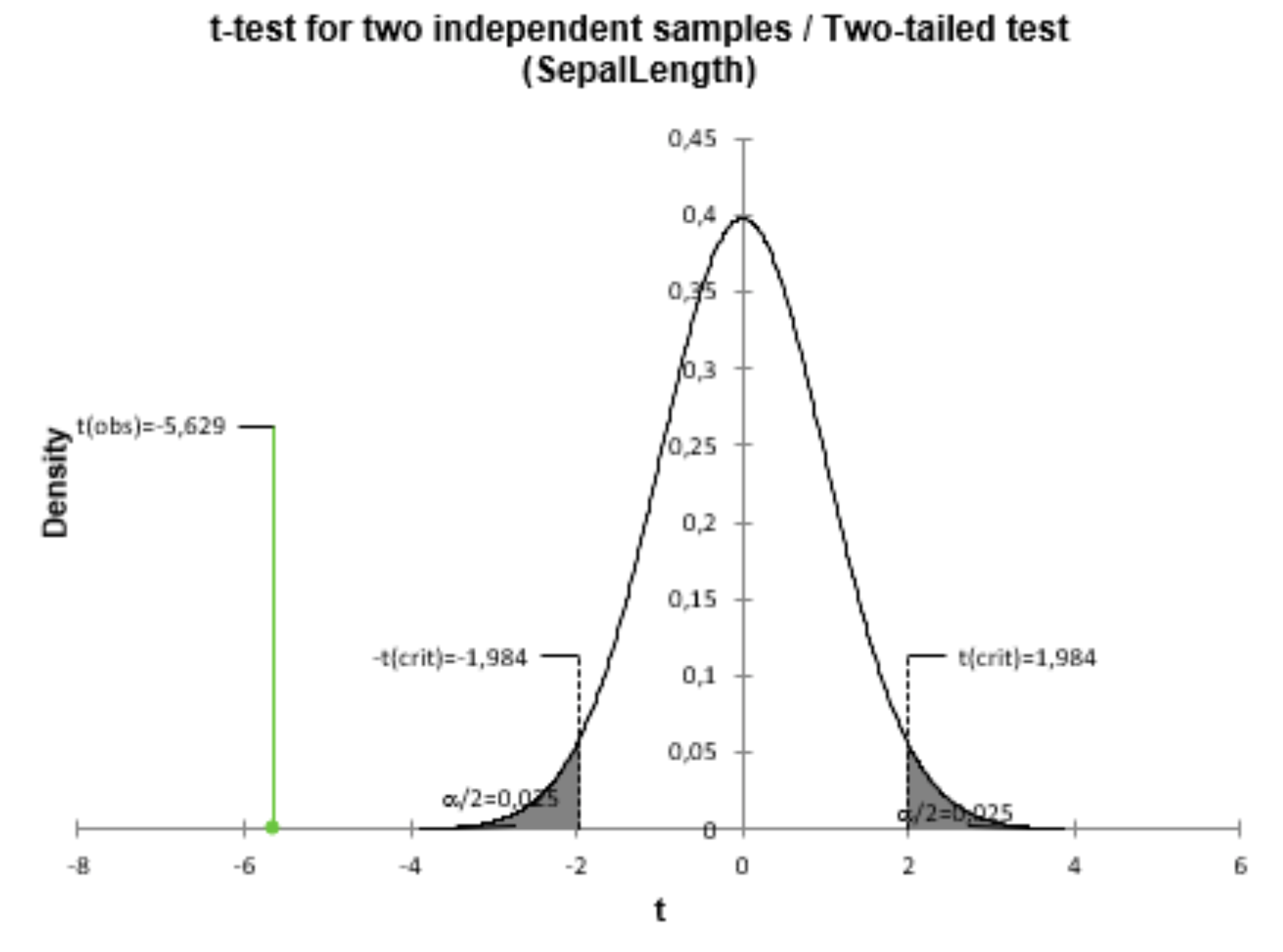 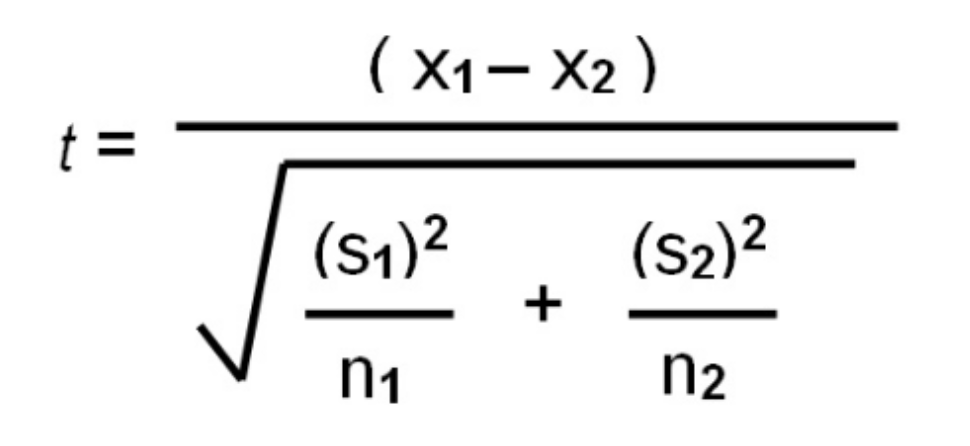 T-test limitations
Assumption of normality is not fulfilled for small sets of tests and controls(One cannot estimate any distribution well based on small sample size.)

Assumption of normality is usually not fulfilled for lowly expressed genes (Counts are discrete and follow Poisson or negative binomial distribution.)
Possible workaround: Estimate p-values using permutation analysis:
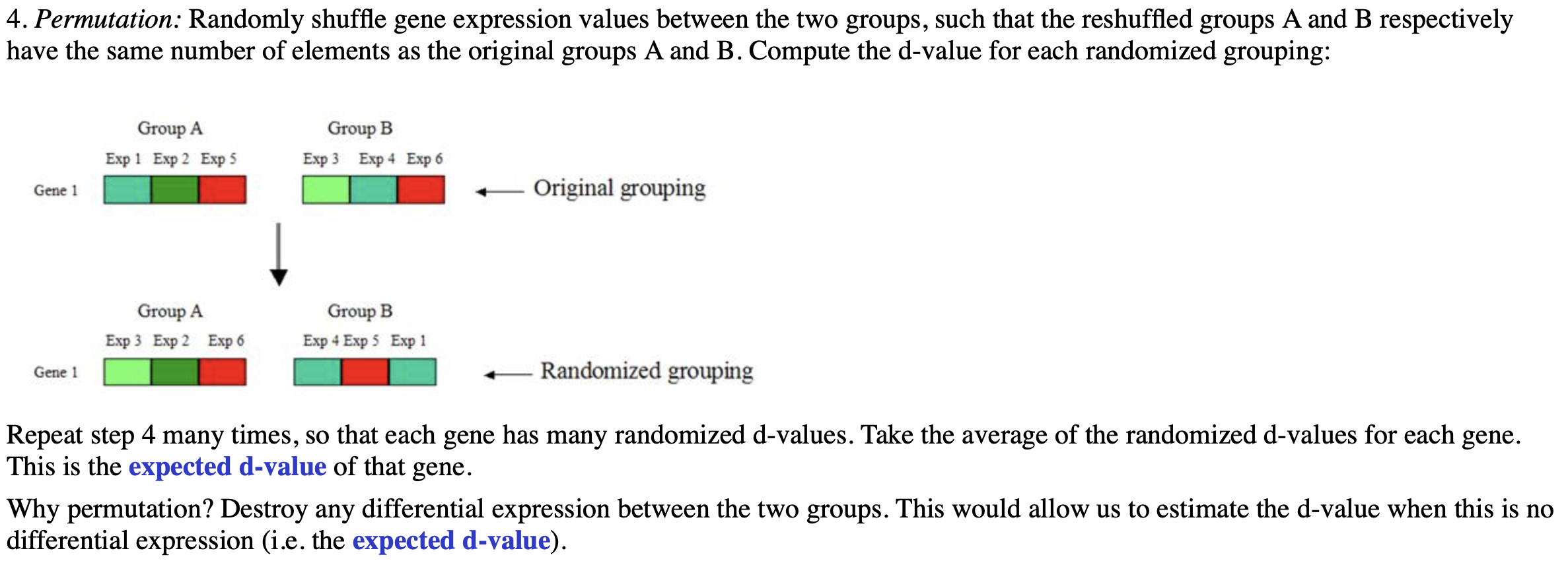 Tool of choice for RNA-seq differential expression analysis: EdgeR
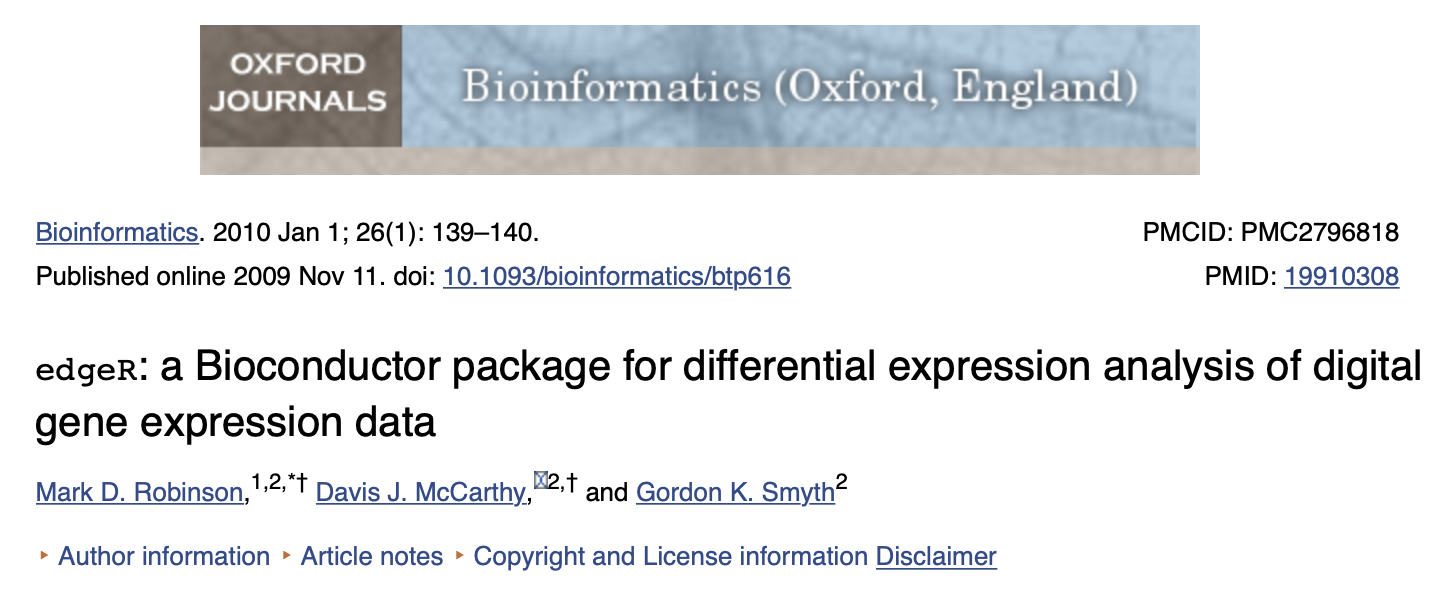 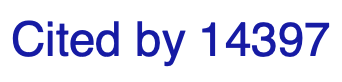 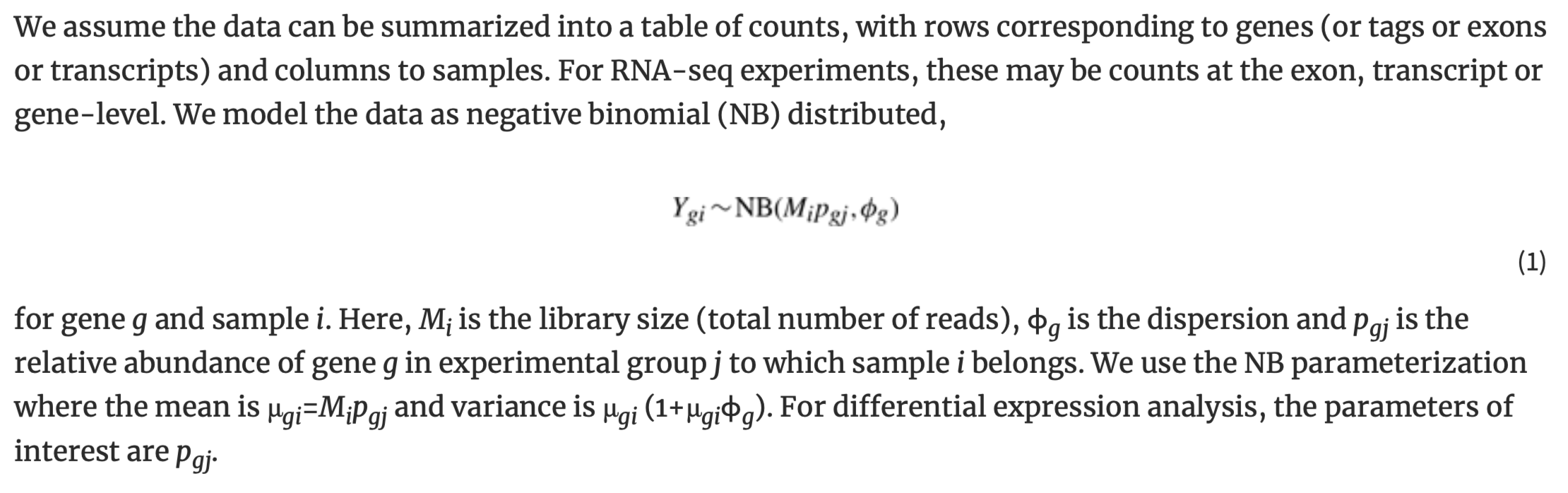 Let’s try it out!
https://bioinformatics-core-shared-training.github.io/cruk-bioinf-sschool/Day3/rnaSeq_DE.pdf
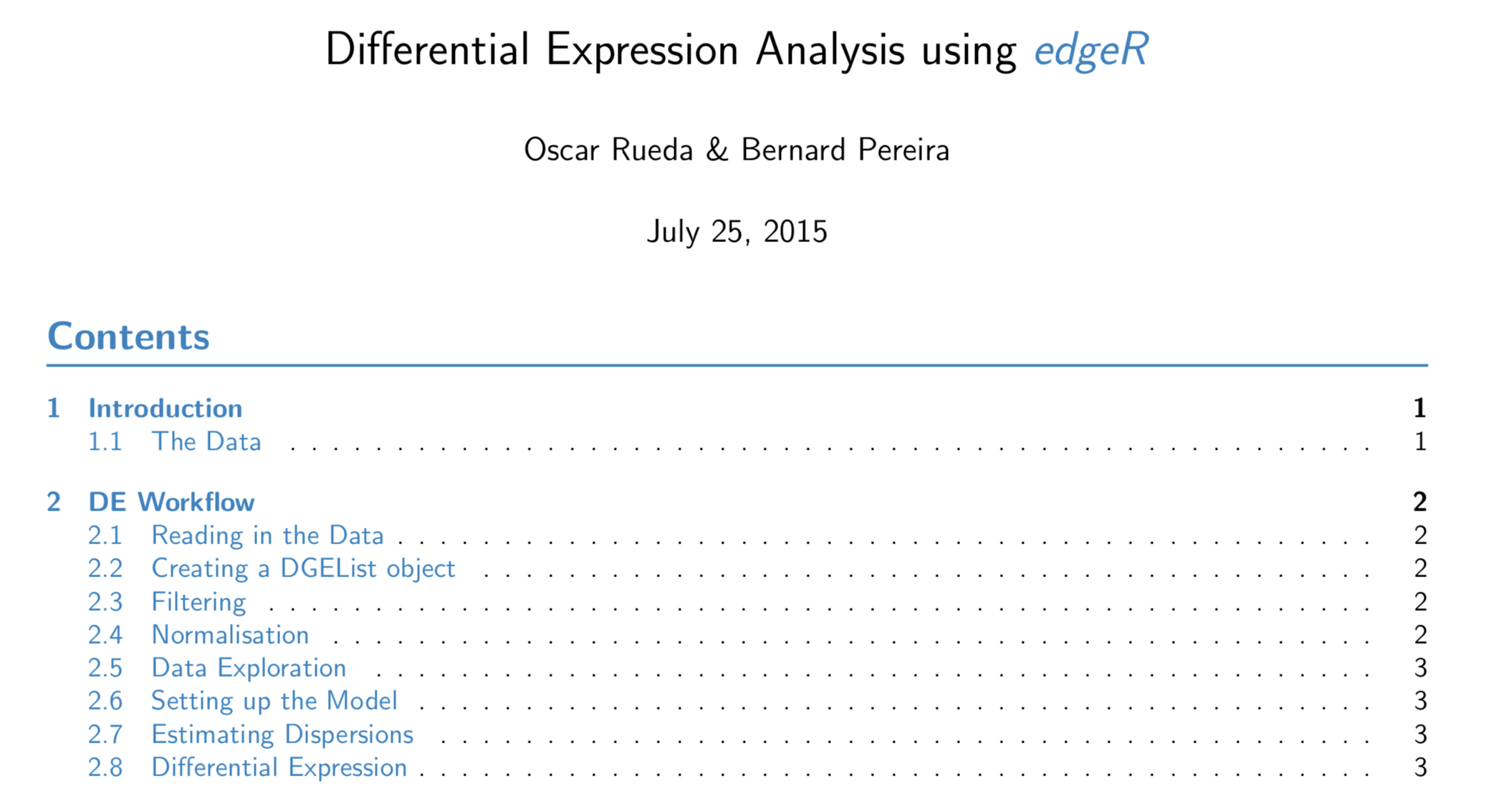